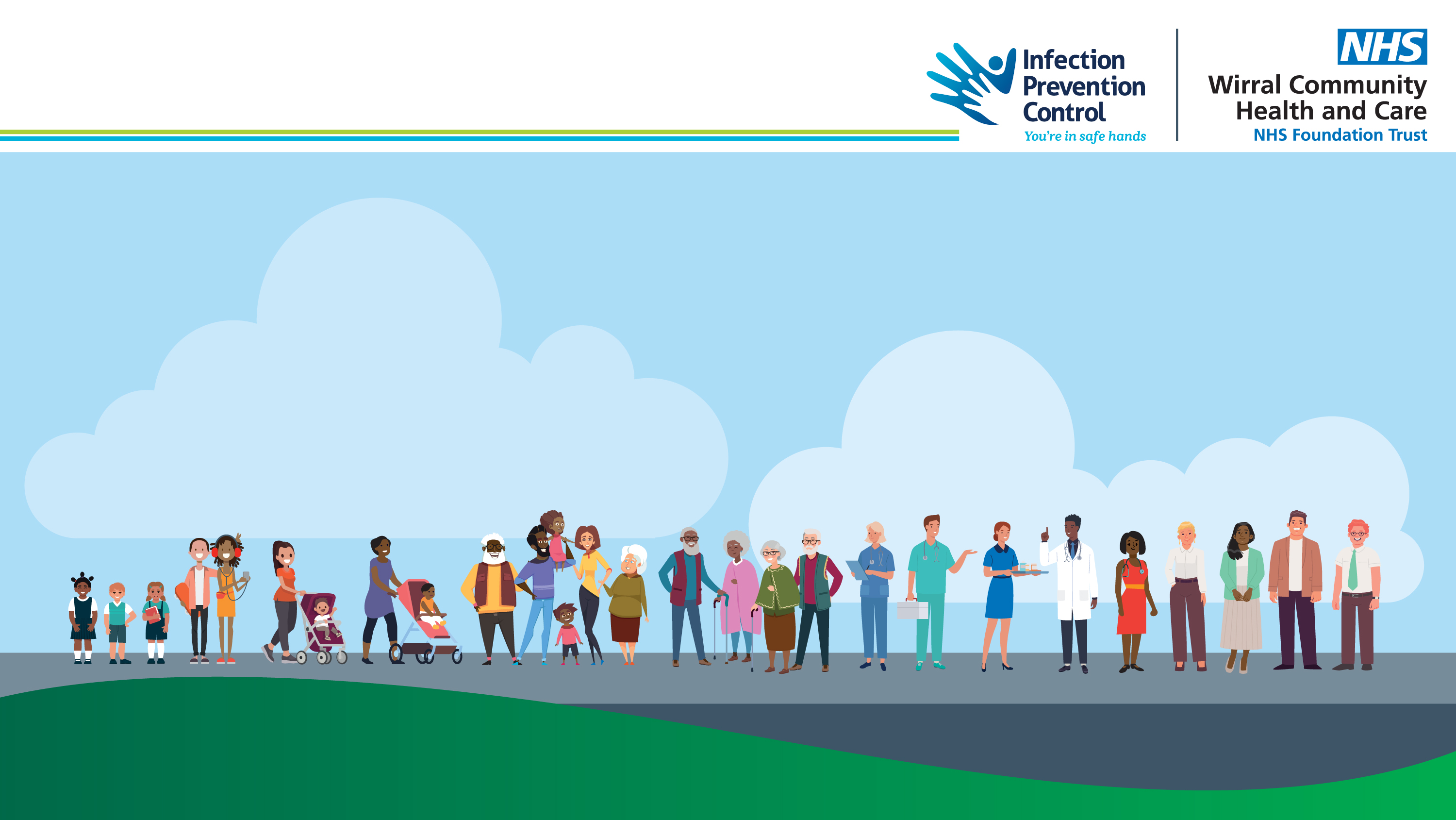 UKHSA COVID 19 Guidance - Testing
IPC Team September 2023
Updated UKHSA IPC Guidance
Guidance
UKHSA Guidance – COVID-19 supplement to the infection prevention and control resource for adult social care – updated   04/04/23 COVID-19 supplement to the infection prevention and control resource for adult social care - GOV.UK (www.gov.uk)

Always look online for most up to date guidance
Eligibility for testing/treatment
Most people who are potentially eligible for COVID-19 testing/treatments will have been previously digitally identified by their NHS record. They may have received a letter. 

It is important to note that if a person’s health status has changed i.e. newly diagnosed condition, they may now be eligible for COVID-19 testing/treatments. 

If you are unsure if a person is eligible for testing/treatment you should advise that they contact their GP/Hospital specialist 

If someone who may be eligible for COVID-19 treatment tests positive, providers should organise an assessment for COVID-19 treatment for them. NHS 111 will advise on local arrangements.
Summary of Changes
Key points for residents/service users
Symptomatic residents who are eligible for COVID-19 testing/treatment should test with LFD 

Residents who are not eligible for COVID-19 testing/ treatment and have respiratory symptoms and a temperature should avoid contact with others until their symptoms improve, also consider Flu

If a resident tests positive by LFD then they should stay away from others for a minimum of 5 days (symptoms and temperature have settled). They should avoid contact with other people who are eligible for COVID-19 treatments for 10 days after a positive test. 

IPC precautions to be implemented

There is no longer a requirement to have negative LFDs following a positive result
Summary of Changes – staff
SARS-CoV-2 PCR testing is no longer required 

No testing requirements for asymptomatic staff (LFD and or PCR) 

Symptomatic staff who are eligible for COVID-19 treatment should test with LFD

Staff who are not eligible for COVID-19 treatment and have respiratory symptoms and a temperature should not attend the workplace and should follow guidance for people with respiratory symptoms

If staff do test positive by LFD then they should not attend the workplace for a minimum of 5 days – a risk assessment for their return should be completed which should include avoiding contact for a further 5 days with people at higher risk of COVID-19

There is no longer a requirement to have negative LFDs following a positive result
Summary of Changes
Key point
If someone who may be eligible for COVID-19 testing/treatment develops symptoms of COVID-19, they should be tested as soon as possible with a LFD test. If they initially test negative but continue to show COVID-19 symptoms, they should be tested daily for a further 2 days (3 days in total)

Settings are advised to review the COVID-19 supplement to the IPC resource for ASC in regards to ordering test kits. 

In addition care homes will need LFD tests in the event of an outbreak. 

It is important to use LFD tests only when a person is eligible for testing/treatment (unless in a care home outbreak situation)
Outbreaks in Care Homes
An outbreak consists of 2 or more positive or clinically suspected linked cases of COVID-19, within the same setting within a 14 day period

An outbreak may be suspected when there is an increase in the number of residents displaying symptoms of a respiratory infection. If you suspect an outbreak in your setting please contact the IPCS (in hours) to support in your risk assessment and determine next steps  
ipc.wirralct@nhs.net  or 0151 604 7750  (in hours)
UKHSA 0151 434 4819 (out of hours)

If 2 or more linked residents develop symptoms of a respiratory infection within 14 days of each other, the first 5 residents only with symptoms should take an LFD test whether or not they are eligible for COVID-19 testing/treatment

After this only residents eligible for COVID-19 testing/treatments should take an LFD test if they become symptomatic

Outbreaks can be declared over after 5 days from last symptomatic case or positive test
Next steps
Vaccinations are our best defence against Flu and COVID 19 ahead of what could be a challenging winter
 
It helps keep people from developing serious illness and helps reduce the chance of being admitted to Hospital

COVID-19 and Flu Vaccines, access and promote within your settings (residents/service users/staff)

Staff education testing/ UKHSA guidance  

Winter preparedness – be prepared for managing infections/outbreaks of infection 

If you haven’t already, identify those residents/service users who are eligible for testing/treatment
Additional resources 

Treatments for COVID-19 - NHS (www.nhs.uk)

People with symptoms of a respiratory infection including COVID-19 - GOV.UK (www.gov.uk)